Помогаем Белке и Стрелке
Воспитатель МБДОУ №11 «Колобок», 
Александрова Т.А.
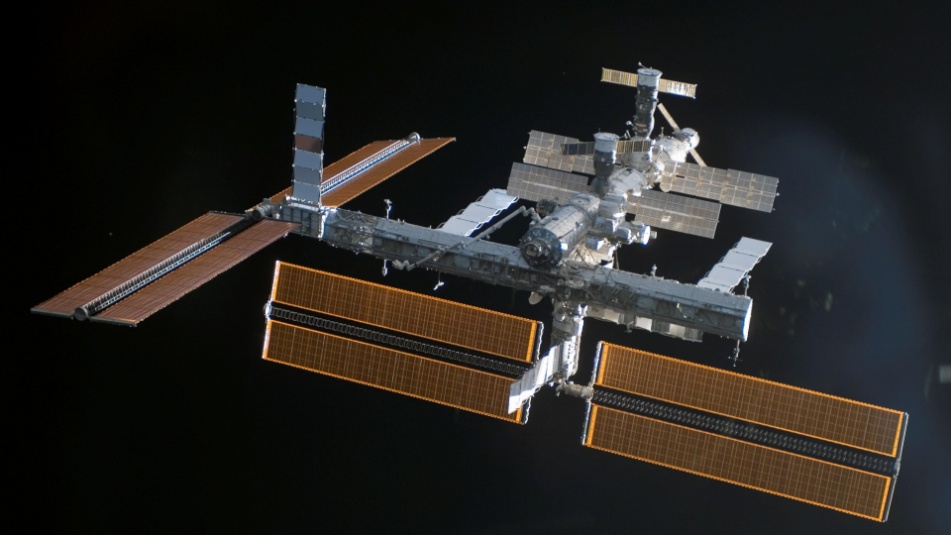 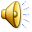 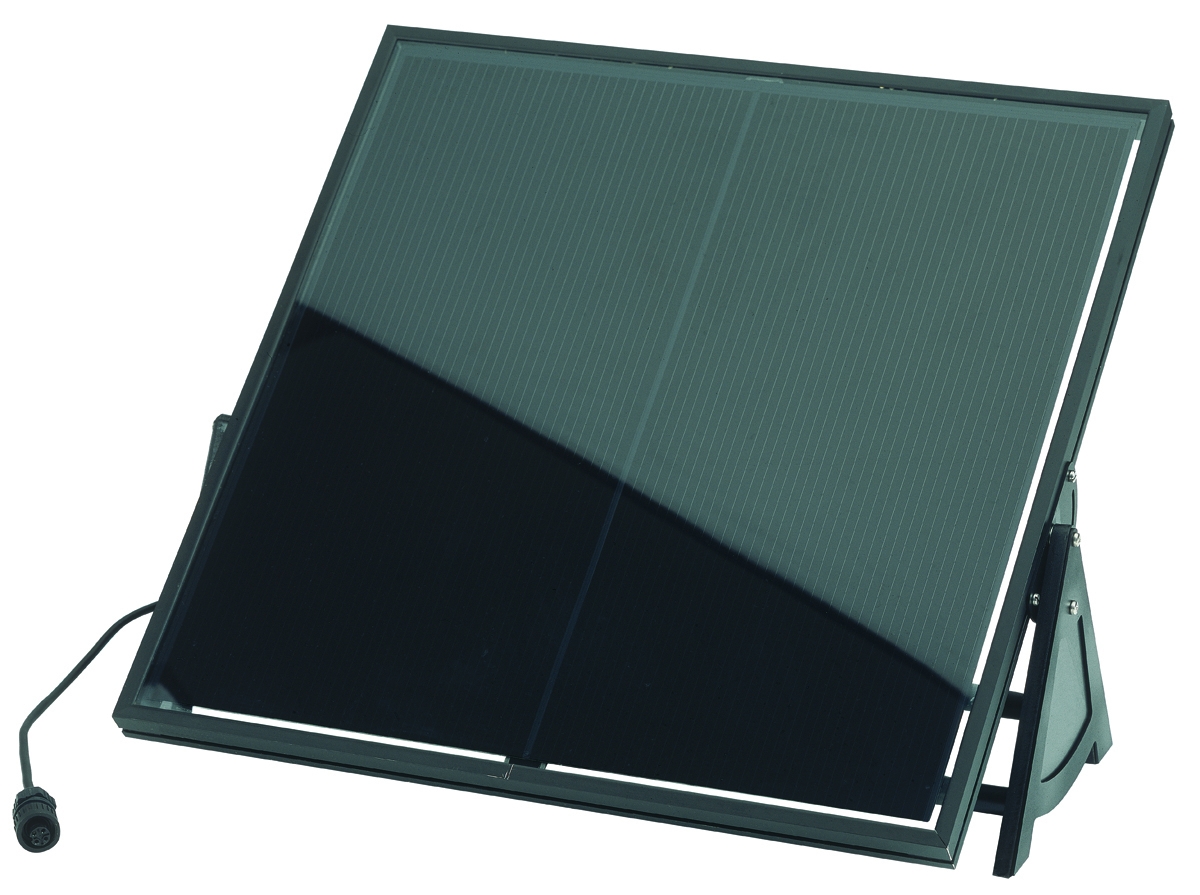 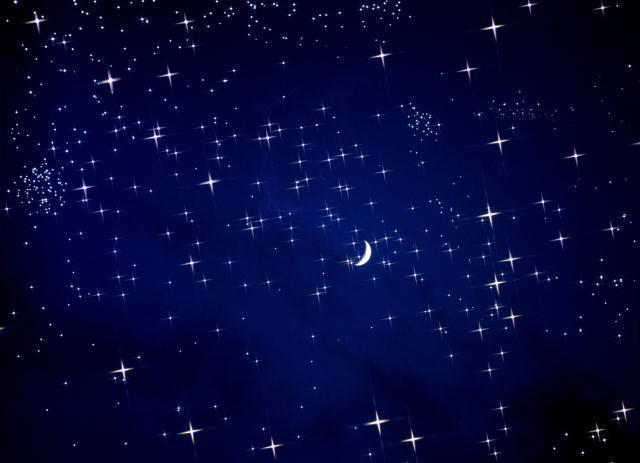 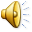 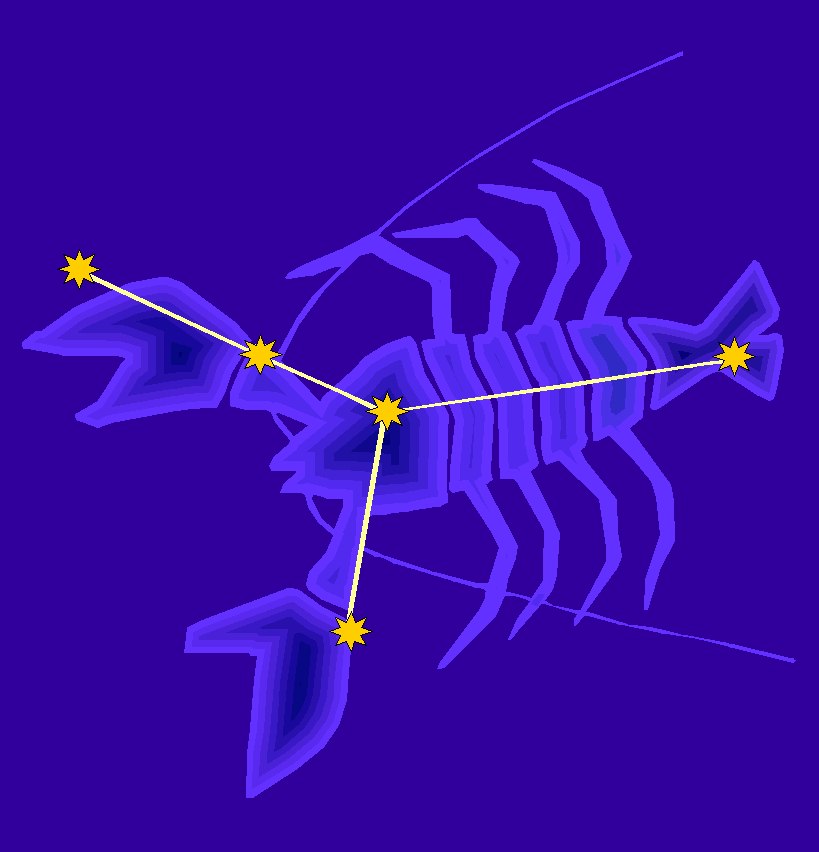 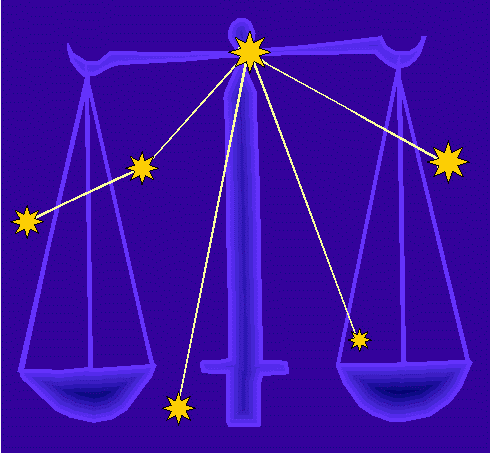 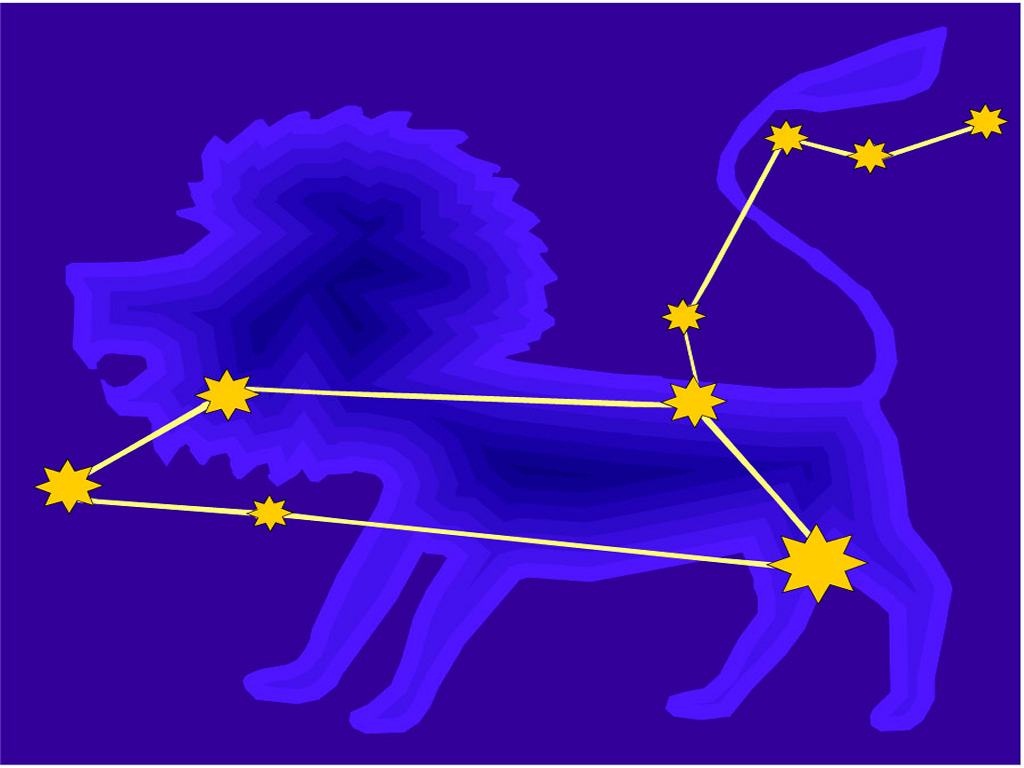 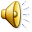 Произошла стыковка грузового корабля с орбитальной станцией. Благодарим за помощь.
Белка и Стрелка.
При создании презентации были использованы следующие источники:
1.	http://www.timeout.ru/msk/artwork/298332?city=2 
2.	http://www.vedom.ru/news/2014/02/05/12588-belka 
3.	http://www.livestream.ru/news/2010/02/25/nasa/ 
4.	http://seogood.ucoz.ru/ 
5.	http://espicture.ru/sozvezdie-ovna-kartinki.html#2 
6.	http://www.youtube.com/watch?v=_dtEl_PO8JE 
7.	https://list/gorobemy.mail.ru/c57/video/89/279.html